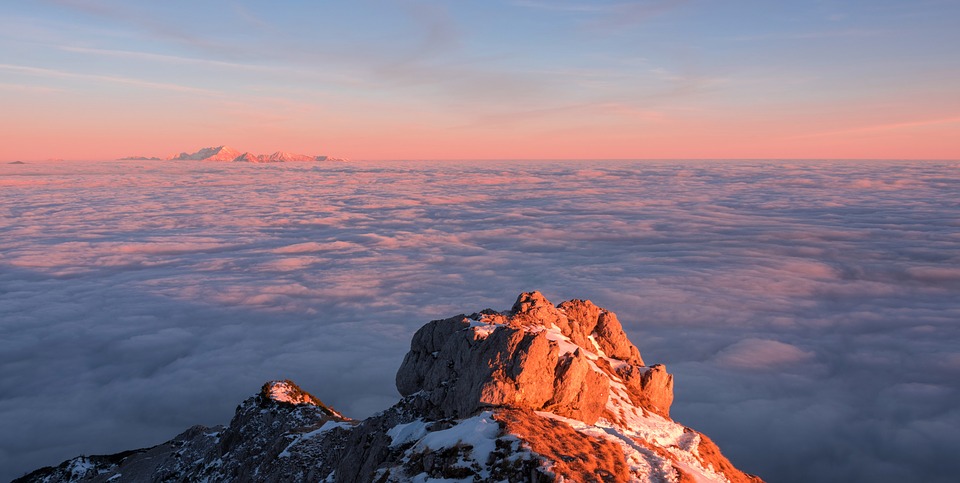 I NEVER KNEW
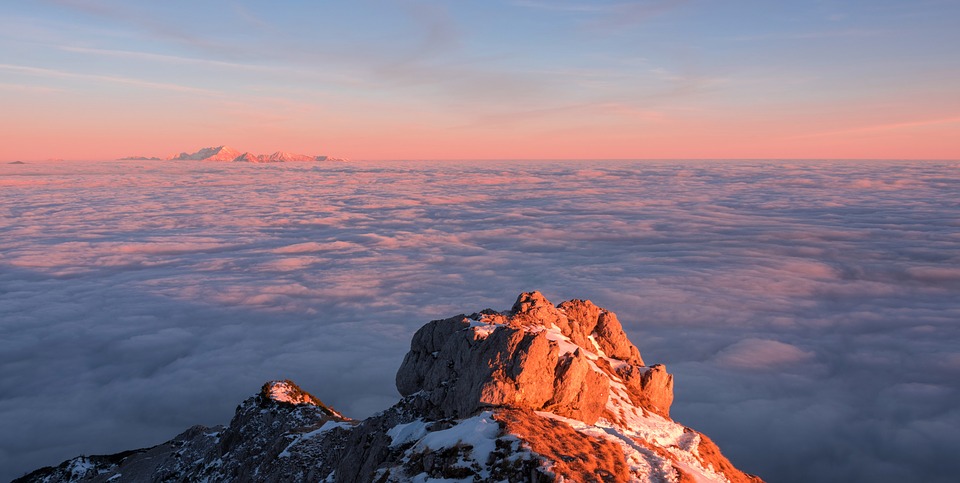 1
I never knew that I was blind and wretched,
I never knew my poverty was real,
Until the sweet Rod message I had tasted,
And at its touch, I rose with holy zeal.
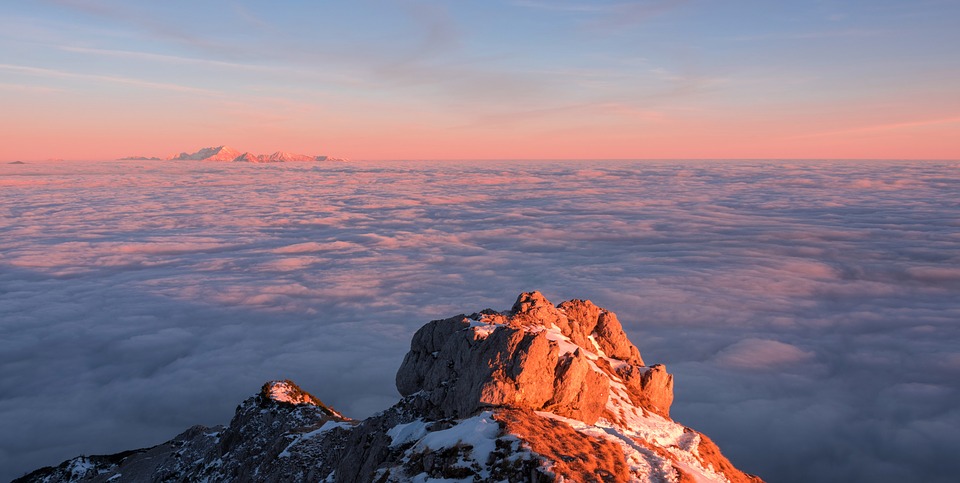 Refrain:
Praise be to God, for ample tender mercy,
He triumphs in the great controversy,
His present truth will make victors those who strive,
Praise ye the Lord, for power to revive.
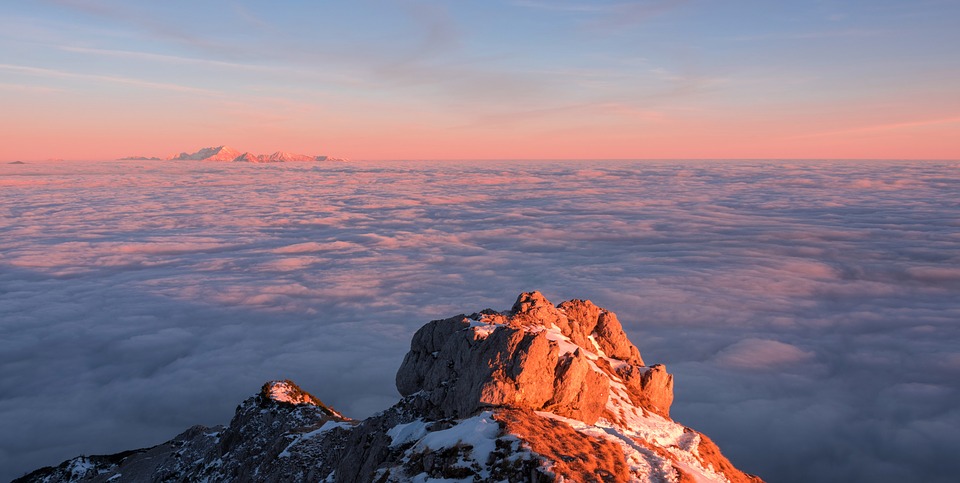 2
Lord of my life, and Savior of all Christians,
I praise thy name; earth is in thy control,
Our families, by faith are now Davidians,
I praise thy name; for ransoming my soul.
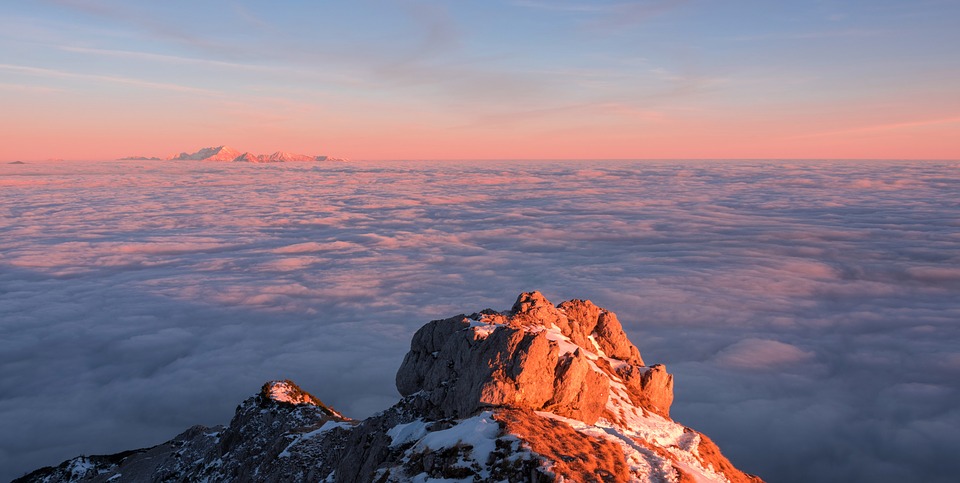 Refrain:
Praise be to God, for ample tender mercy,
He triumphs in the great controversy,
His present truth will make victors those who strive,
Praise ye the Lord, for power to revive.
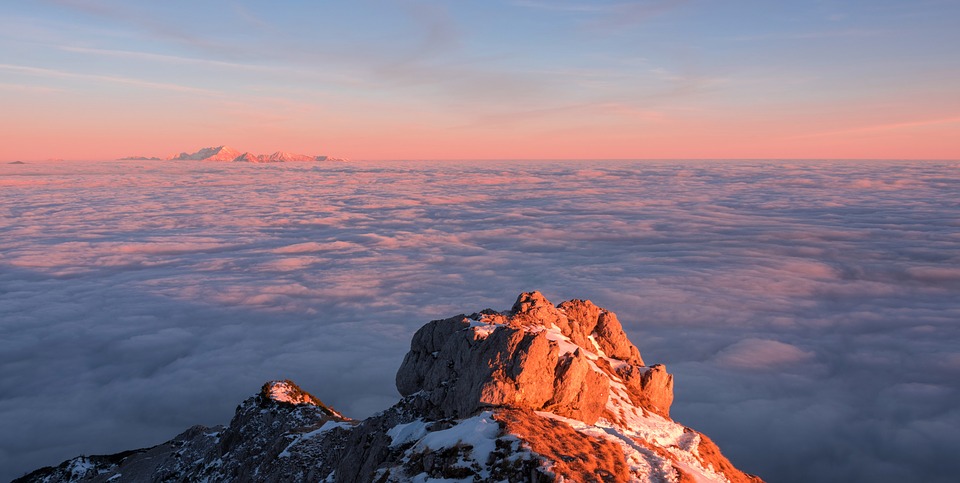 3
His precious light effects a transformation,
Hail Him for I stand firmly on His side,
Fire is in my bones, I love reformation,
Come, in the Kingdom we will soon abide.
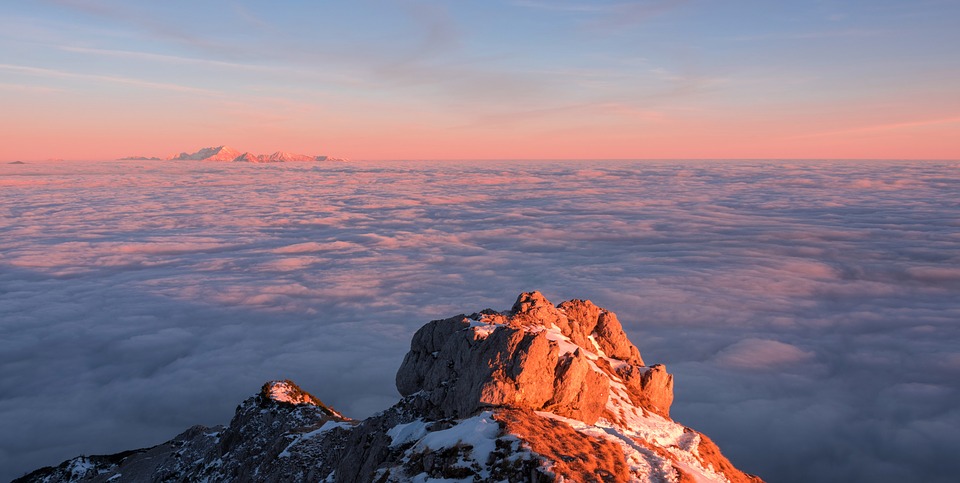 Refrain:
Praise be to God, for ample tender mercy,
He triumphs in the great controversy,
His present truth will make victors those who strive,
Praise ye the Lord, for power to revive.